中国体育行业市场调研咨询案例
“体育强则中国强，国运兴则体育兴”。中国已经进入发展的新时代，体育提供的健康与快乐，是人民群众美好生活愿望中的重要需求，极具增长潜力，极具社会价值。然而我国体育产业从结构领域来说用品制造业远高于体育服务业，且总体规模占全国GDP比重较低，仍未打通整个产业链。


委托方为国内TOP10地产商，拥有可观的商业地产、旅游地产。为帮助委托方以正确的方式进入体育行业市场，尚普咨询梳理整个体育产业现状、预测未来发展，科学选取对标进行企业研究。


体育产业研究（发展历程、全球/中国发展现状、发展环境分析、细分行业发展现况）；
“体育+”行业研究（类型及方向）；
科学选取对标；
对标企业的战略层面（定位、发展规划），业务/产品（重点拓展区域、内容、定位、产品思路、渠道拓展、经营情况等）。
体育产业分布
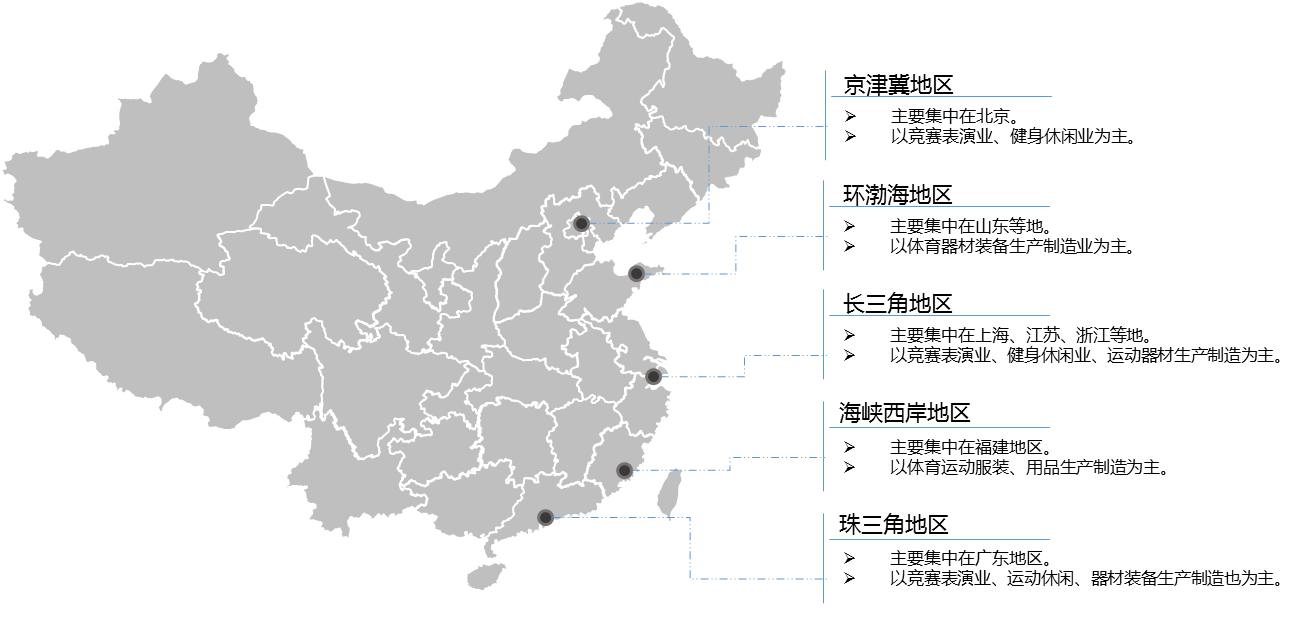 中国体育产业未来的主要发展方向在于赛事和专业服务方面的突破：
 体育产业有待全民体育运动的发展带动专业体育职业化
 职业化带动体育文化事业发展，反哺全民体育运动发展
体育产业链
体育用品业上游产品研发设计缺失，中游制造产能过剩，智能设备是新兴增长点，下游销售由线下逐渐向线上转移。
体育服务业处于各大资本抢购优质IP的起步阶段，赛事开发能力不足，赛事相关行业迅速发展，有国家政策扶持和良好群众基础，“体育+”概念发展潜力无限。
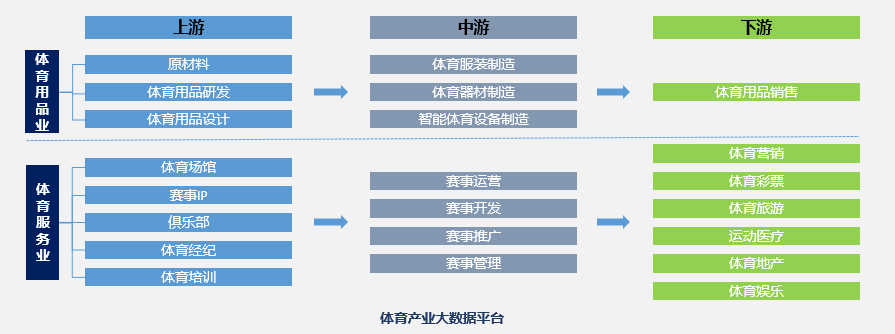 体育用品行业概况
户外用品依然保持强劲增长势头，在体育用品中占比持续上升。
运动智能可穿戴设备是体育用品的新兴类型，目前处于用户习惯培养和技术研发的瓶颈期，缺点较多，用户粘性较差。
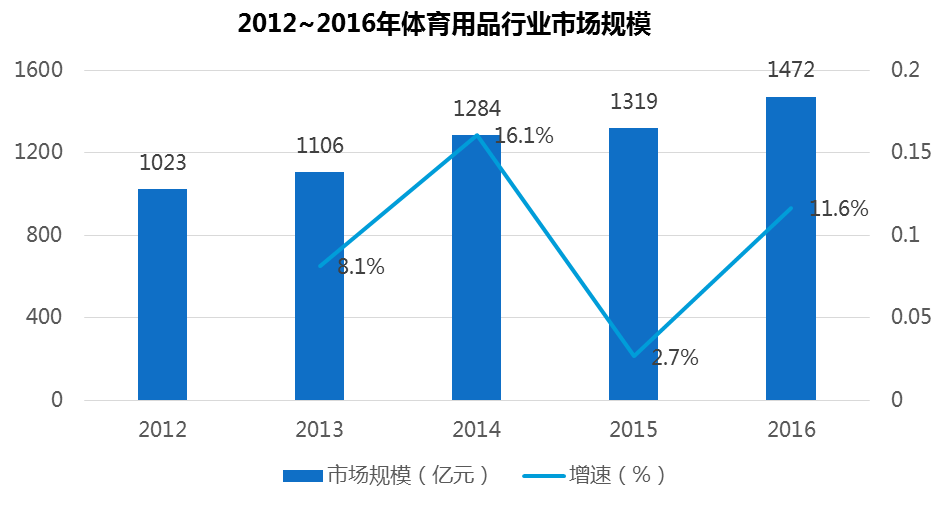 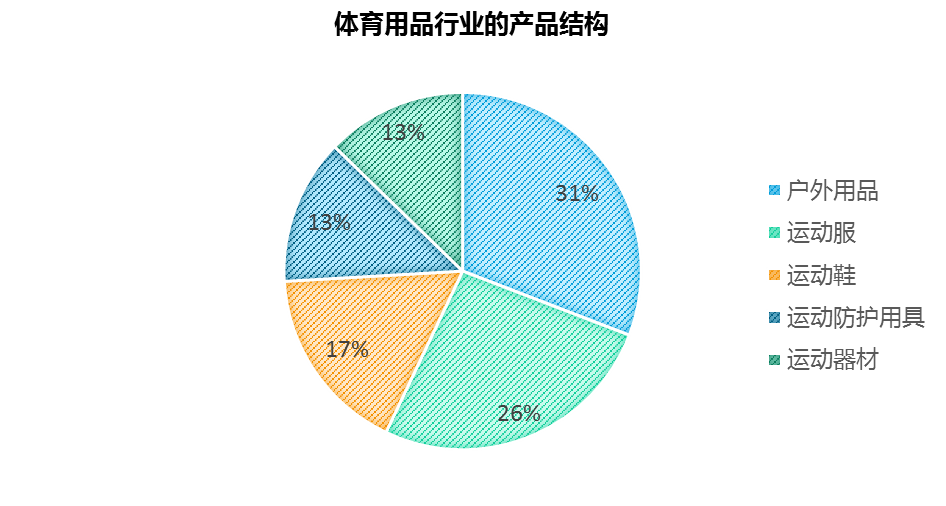 体育行业市场规模
国内体育行业的发展现状
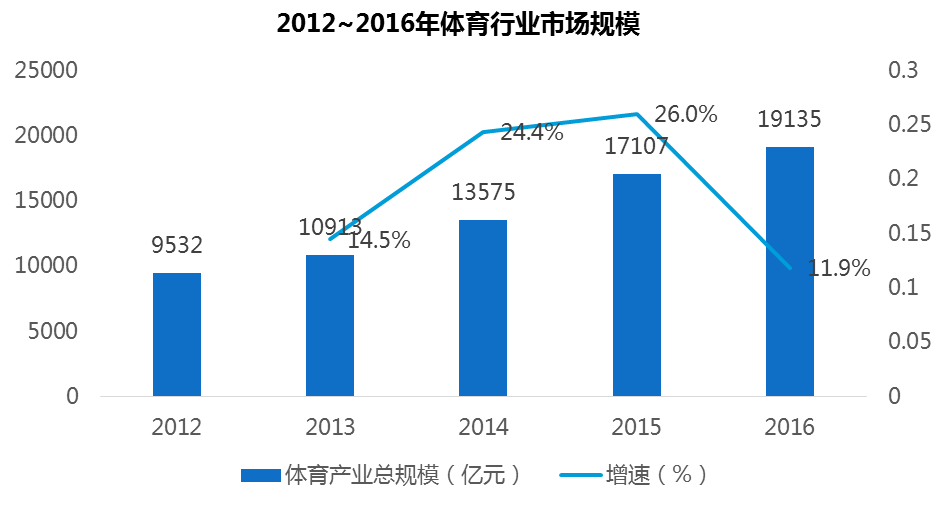 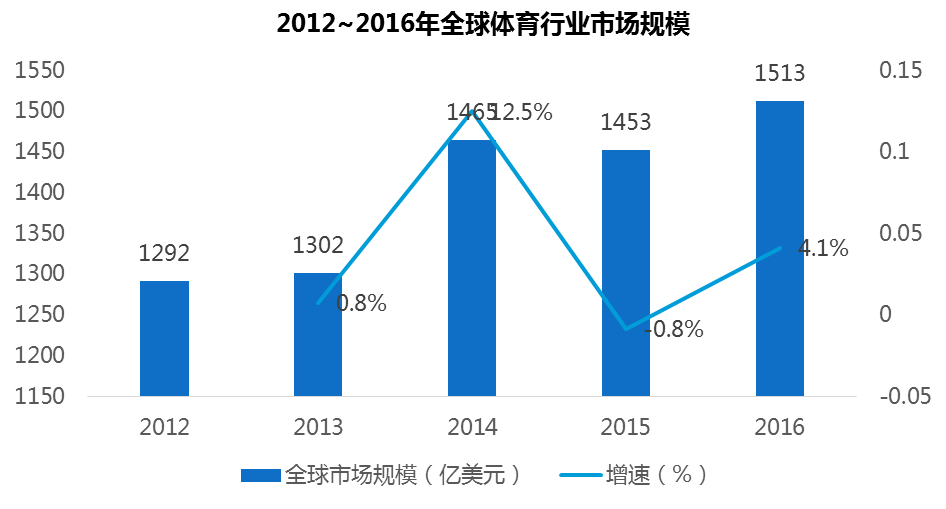 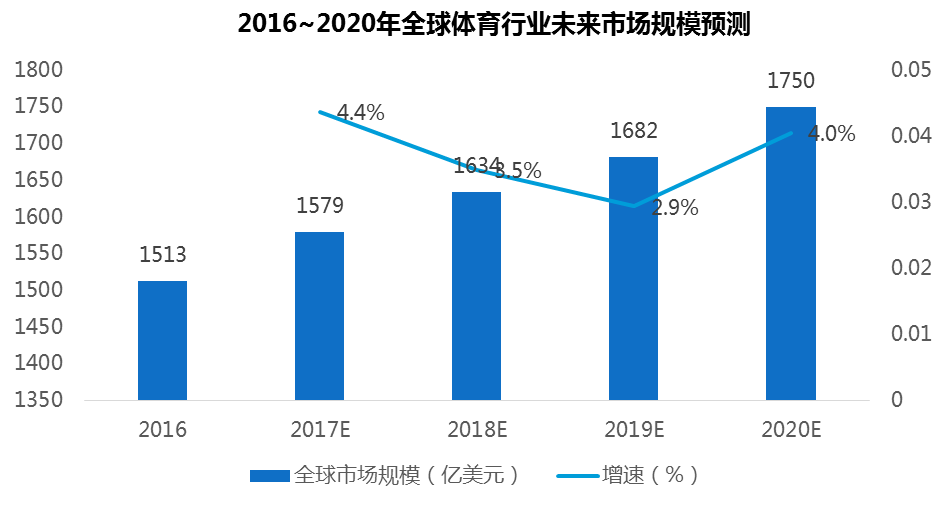 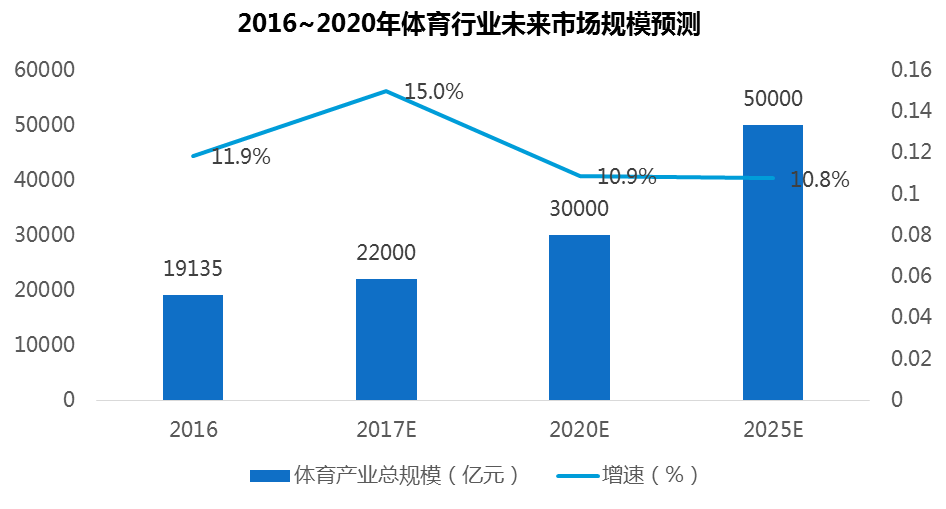 赛事类型推荐
整体来看参与型相对于观赏型体育旅游客流量更高，消费规模更大
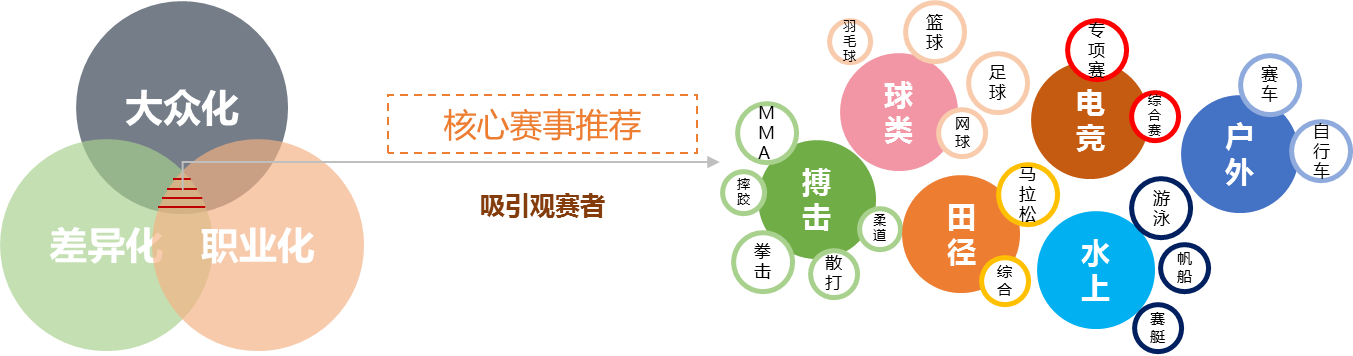 户外营地产品推荐
影响消费因素
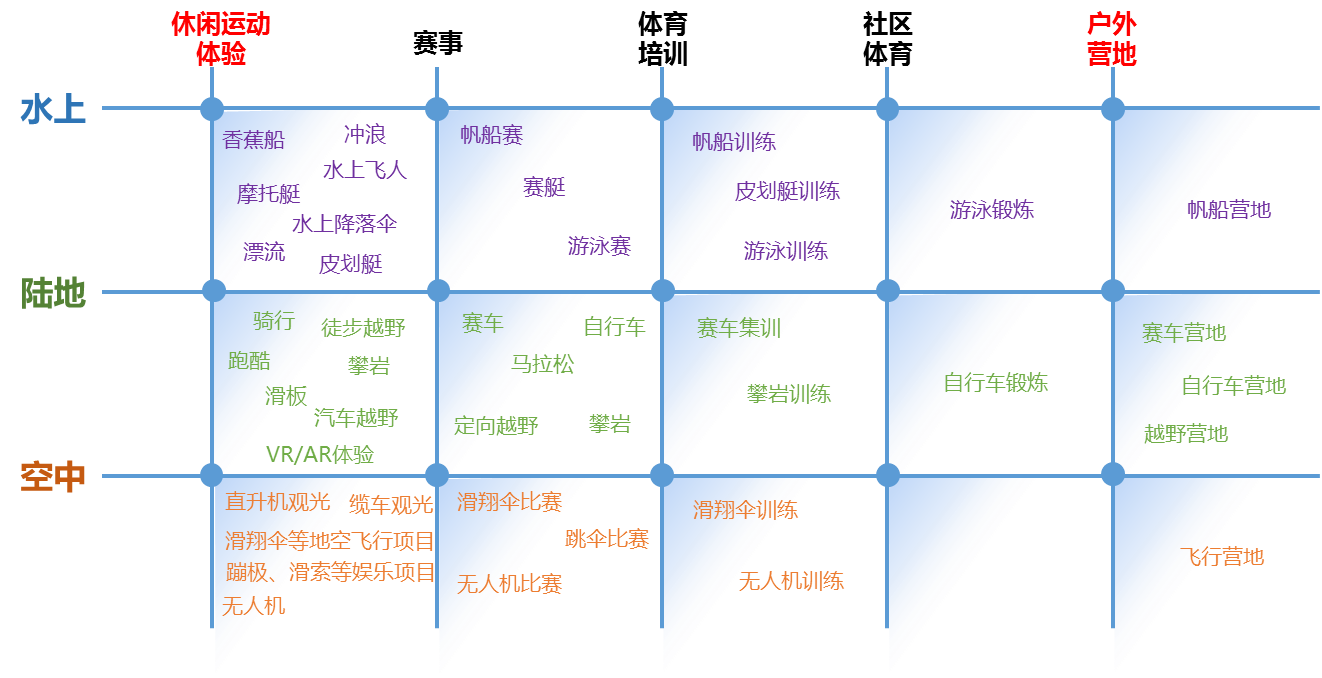 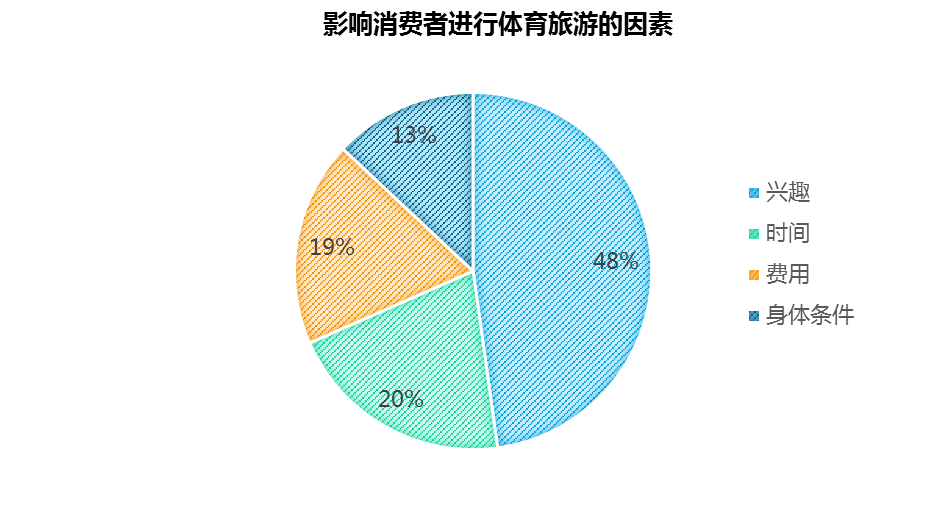 影响消费者进行体育旅游的首要因素是兴趣，其次是时间和费用
市场规模
2012~2016年体育旅游行业市场规模
2012~2016年体育行业市场规模
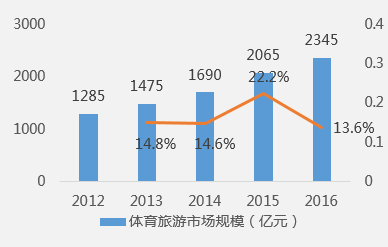 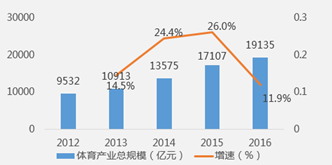 “体育”对琅岐岛的作用和意义
适应政策需要——促进两岸文化交流（如何与妈祖台湾联动），体育是良好切入点。
优化客流结构——吸引喜爱运动体验的特定群体，老百姓的需求，福建及周边人民喜欢什么运动
提升品牌形象——用体育赛事打造“城市名片”
丰富旅游体验——引流导流，与其他业态互动
体育产业的定义及分类
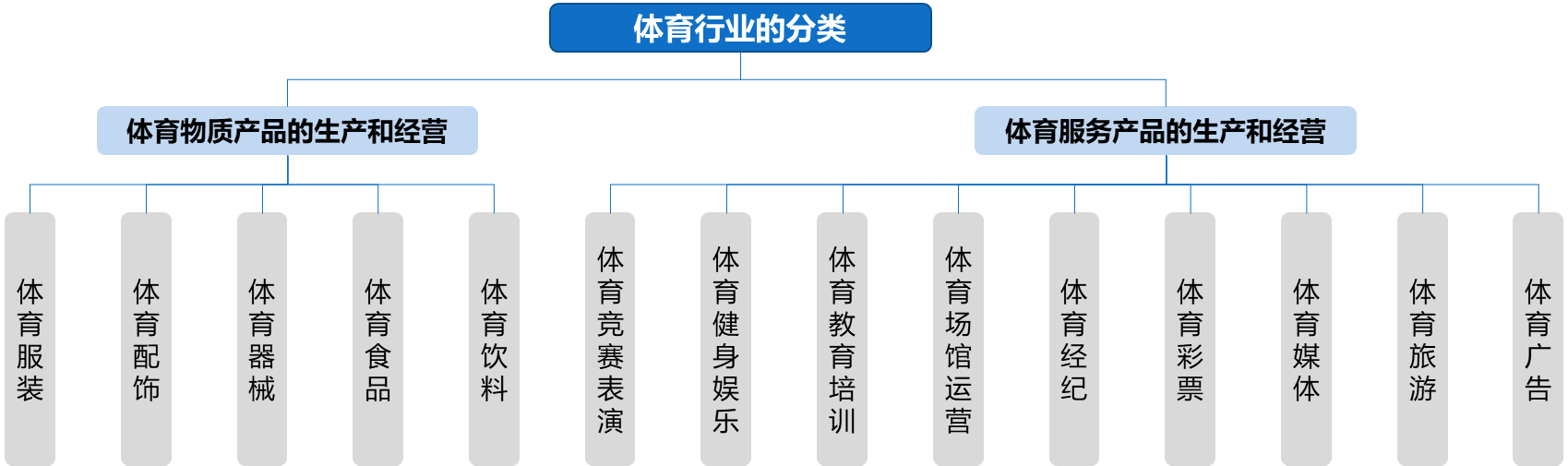 为社会提供体育产品的同一类经济活动的集合以及同类经济部门的综合。体育产品的生产和经营活动，包括物质、精神和服务产品。
体育产业链以赛事IP为核心，包括体育服务业和体育衍生行业
以赛事IP为核心的体育服务业产品将大幅提升
高水平赛事供给增加，促进体育服务产业营收结构多样化。
体育与其他行业如教育、旅游、互联网的跨界融合已经是大势所趋，“体育+” 模式将越来越普遍。
从结构角度看体育用品制造业远高于体育服务业，且总体规模占全国GDP比重较低，体育服务业发展水平较低。
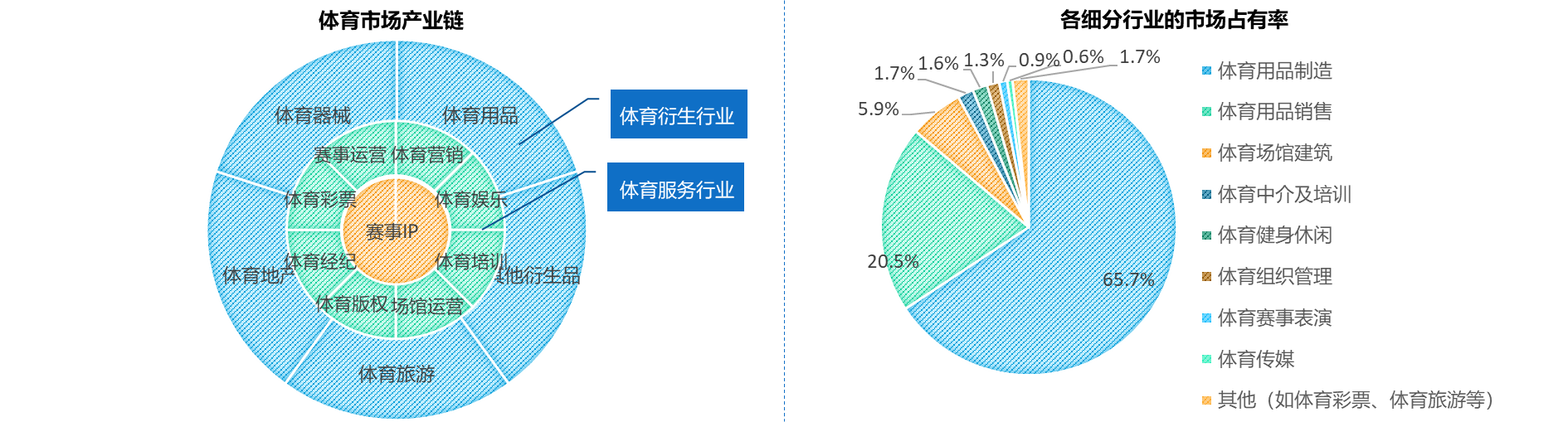 以上数据分析均来自于尚普咨询《中国体育行业市场调研咨询案例》。

尚普咨询作为中国知名的独立第三方咨询领导品牌之一，专注于市场研究与投融资咨询，是中国第一批提供专项市场咨询服务的咨询机构。作为国家统计局涉外调查许可单位，建立了科学的数据分析方法与市场测算模型，拥有28项自主知识产权，目前自有数据库容量超过9000多万条数据。20多年来，已为5000多家机构提供定制化的专项市场研究咨询服务。

荣获《经济》杂志社、人民日报《新闻战线》杂志社颁发的“中国市场调查客户满意最佳品牌”、“中国行业诚信企业奖”，成功入选财政部首批PPP咨询机构库,还荣获“中国咨询服务机构百强”、“市场咨询行业先锋机构”、 “中国咨询服务最佳智库奖”、“中国旅游咨询服务首选品牌”等来自第三方评价机构的专业认可。